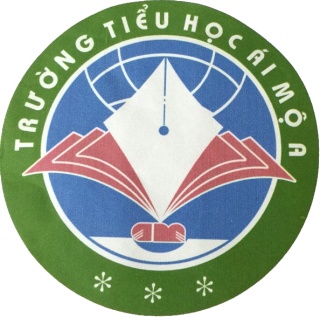 PHÒNG GD&ĐT  QUẬN LONG BIÊN
TRƯỜNG TIỂU HỌC ÁI MỘ A
TÊN PHÂN MÔN: Luyện từ và câu
BÀI, TIẾT, TUẦN: 6
TÊN BÀI: Danh từ chung và danh từ riêng
GV Thực hiện: Nguyễn Thị Thu Lan
ÔN BÀI CŨ
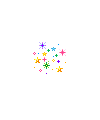 * Tìm các danh từ có trong dòng thơ sau:
Vua Hùng một sáng đi săn
Trưa tròn bóng nắng nghỉ chân chốn này.
Vua Hùng một sáng đi săn
Trưa tròn bóng nắng nghỉ chân chốn này.
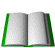 2
Luyện từ và câu
Danh từ chung và danh từ riêng.
I. Nhận xét.
1.Tìm các từ có nghĩa sau:
a. Dòng nước chảy tương đối lớn, trên đó thuyền bè đi lại được.
sông
Cửu Long
b. Dòng sông lớn nhất chảy qua nhiều tỉnh phía Nam nước ta.
c. Người đứng đầu nhà nước phong kiến.
d. Vị vua có công đánh đuổi giặc Minh, lập ra nhà Lê ở nước ta.
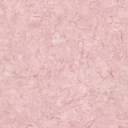 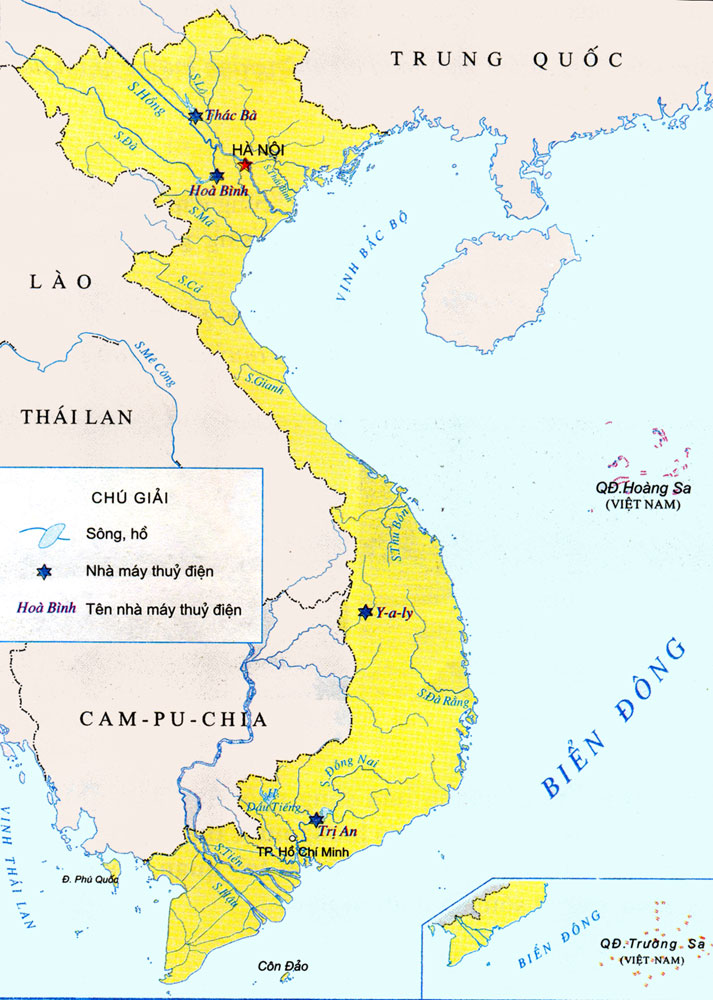 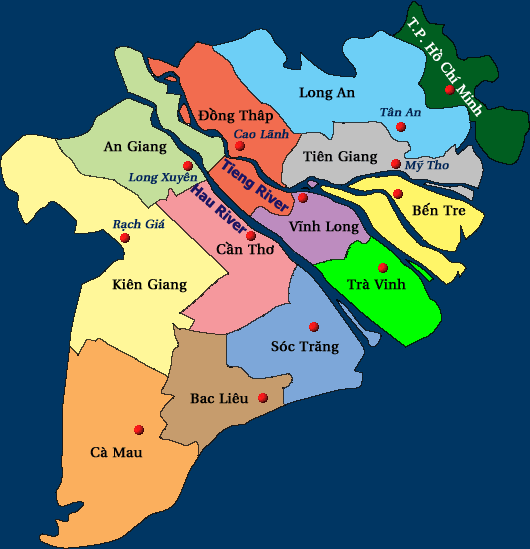 Sông Cửu Long trên bản đồ Việt Nam
Luyện từ và câu
Danh từ chung và danh từ riêng.
I. Nhận xét.
1.Tìm các từ có nghĩa sau:
a. Dòng nước chảy tương đối lớn, trên đó thuyền bè đi lại được.
sông
Cửu Long
b. Dòng sông lớn nhất chảy qua nhiều tỉnh phía Nam nước ta.
c. Người đứng đầu nhà nước phong kiến.
vua
d. Vị vua có công đánh đuổi giặc Minh, lập ra nhà Lê ở nước ta.
Lê Lợi
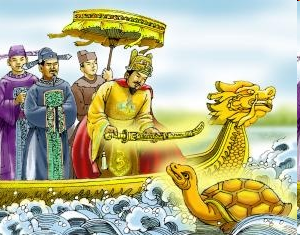 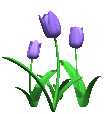 Lê Thái Tổ (Lê Lợi), là người khởi xướng khởi nghĩa Lam Sơn chiến thắng quân Minh trở thành vị vua đầu tiên của nhà Hậu Lê, triều đại lâu dài nhất trong lịch sử Việt Nam.
2. Nghĩa của các từ tìm được ở bài tập 1 khác nhau như thế nào?
- So sánh: vua - Lê Lợi
- So sánh: sông - Cửu Long
* Tên chung để chỉ những 
dòng nước chảy tương đối lớn.
sông
Cửu Long
* Tên riêng của một dòng sông.
* Tên chung  chỉ người đứng đầunhà nước phong kiến.
vua
Lê Lợi
* Tên riêng của một vị vua.
2. Nghĩa của các từ tìm được ở bài tập 1 khác nhau như thế nào?
* Tên chung để chỉ những dòng chảy tương đối lớn.
* Những từ chỉ tên  của một loại sự vật như sông, vua được  gọi là:
sông
* Tên chung  chỉ người đứng đầu  nhà nước phong kiến.
vua
Danh từ chung
Những tên riêng của một sự vật nhất định như Cửu Long, Lê Lợi được  gọi là:
Tên riêng của một dòng sông.
Cửu Long
*Tên riêng của một vị vua.
Lê Lợi
Danh từ riêng
2. Nghĩa của các từ tìm được ở bài tập 1 khác nhau như thế nào?
* Tên chung để chỉ những dòng chảy tương đối lớn.
Tên của một loại sự vật như sông, vua
sông
không viết hoa
* Tên chung  chỉ người đứng đầu  nhà nước phong kiến.
vua
(trừ trường hợp đứng đầu câu)
Những tên riêng của một sự vật nhất định như Cửu Long, Lê Lợi
Tên riêng của một dòng sông.
Cửu Long
*Tên riêng của một vị vua.
Lê Lợi
được viết  hoa
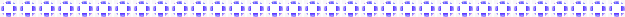 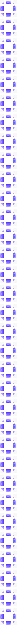 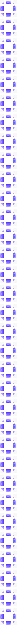 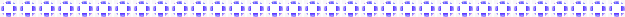 Ghi nhớ
1. Danh từ chung là tên của một loại sự vật.
2. Danh từ riêng là tên riêng của một sự vật.  Danh từ riêng luôn luôn được viết hoa.
Bài 1 : Tìm các danh từ chung và danh từ riêng trong đoạn văn sau:
Chúng tôi / đứng / trên / núi / Chung /. Nhìn/ sang / trái / là / dòng / sông / Lam / uốn khúc / theo / dãy / núi / Thiên Nhẫn /. Mặt / sông / hắt / ánh / nắng / chiếu / thành / một/ đường / quanh co / trắng xóa./  Nhìn / sang / phải / là / dãy / núi / Trác / nối liền / với / dãy/ núi / Đại Huệ / xa xa /. Trước / mặt / chúng tôi /, giữa / hai / dãy / núi / là / nhà / Bác Hồ /.
- núi, trái, dòng, sông, dãy, mặt, ánh, nắng, đường, phải, trước, giữa, nhà.
Danh từ chung
- Chung, Lam, Thiên Nhẫn, Trác, Đại Huệ, Bác Hồ.
Danh từ riêng
* Bài 2. Viết họ và tên 3 bạn nam, 3 bạn nữ trong lớp em. Họ và tên các bạn ấy là danh từ chung hay danh từ riêng? Vì sao?
Danh từ chung là tên của một loại sự vật.
Danh từ riêng là tên riêng của một sự vật.
    Danh từ riêng luôn luôn được viết hoa.
Ghi nhớ